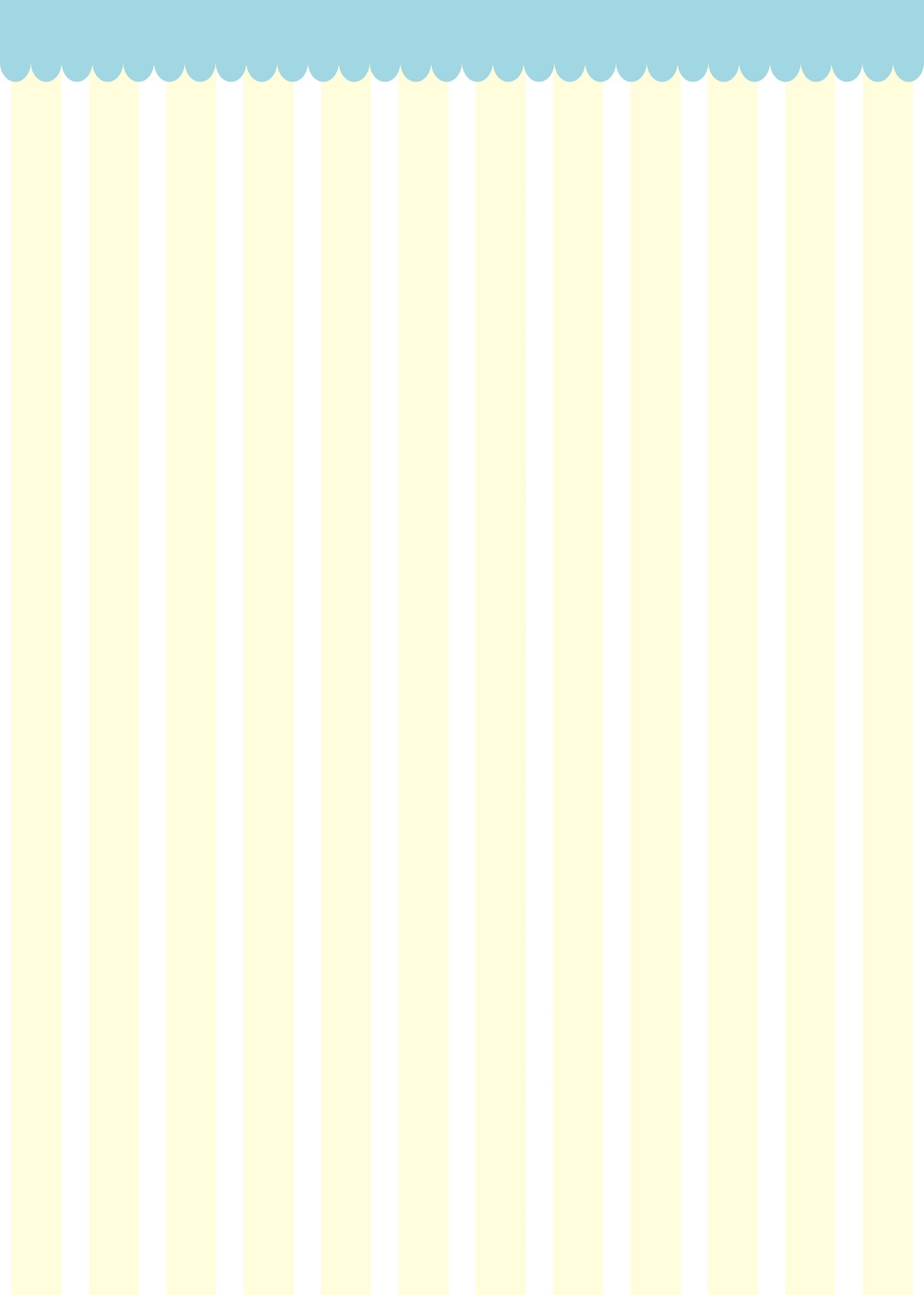 体験会
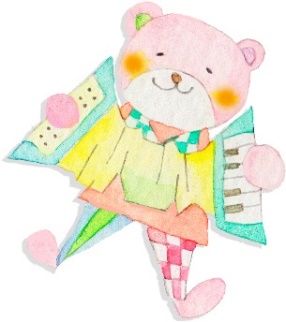 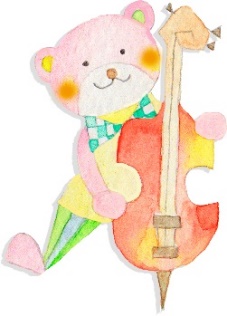 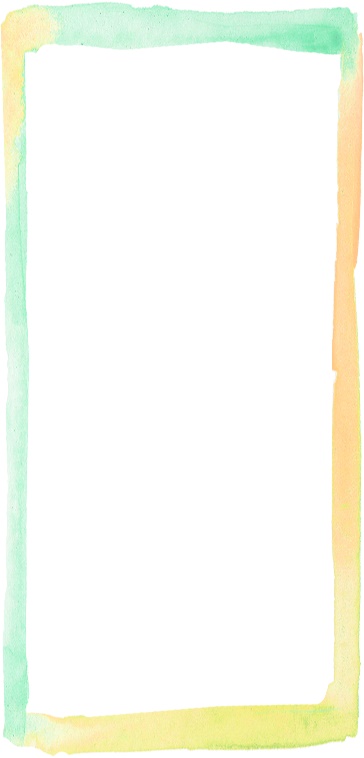 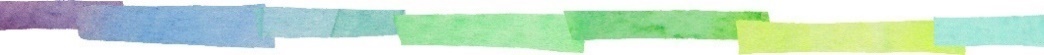 7月23日(火)
未就園児のご家族さん
マタニティーさん
幼稚園探しのみなさん
　　　　　大歓迎！
リトミックあそび
バルーンあそびなど・・・
ママ・パパへのご褒美
　　　　　イベントあり
　11:30より説明会
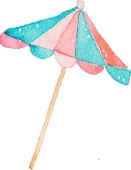 9:30 ～ 11:30
時間
8月6日(火)
好きな時間に来てお帰りも自由です！
ご気軽にお越しください💛無料ですよ
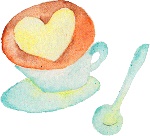 場所
栄光幼稚園ホール・園庭
お店屋さんごっこ
フードコートで楽しもう
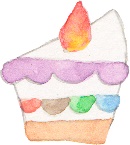 園開放【ひだまりらんど】の
今後の日程はＨＰにて
ご確認ください！
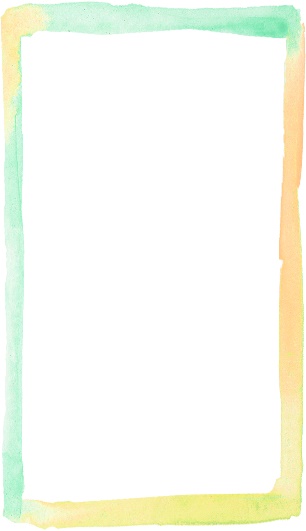 10月5日(土)
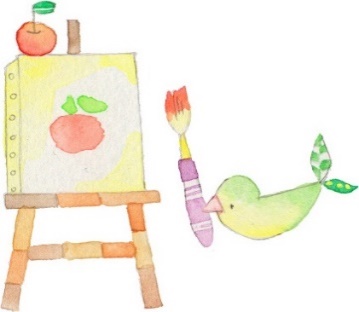 おもちゃづくり
親子のふれあいあそび
　11:30より説明会
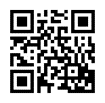 ＨＰもぜひ、
ご覧ください
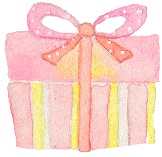 認定こども園栄光幼稚園
　　　　　　　札幌市東区北44条東2丁目1番20号